CECOFAM CENTRO DE CONVIVENCIA FAMILIAR SUPERVISADA
PROYECTOCENTRO DE CONVIVENCIA FAMILIAR SUPERVISADA
Antecedentes
 Sustento jurídico y social
Estructura orgánica
Costo de plantilla (Versión Mínima)
ANTECEDENTES
MATERIA FAMILIAR
Más de
50,000 Asuntos en trámite
Más de 17,000 Inicios
*Al 31 de julio de 2018
FUNDAMENTO
Ley Orgánica PJBC, reforma 2013
Decreto No. 590, publicado  en el Periódico Oficial , de fecha 25 de octubre de 2013
¨Diagnóstico de la situación actual de medidas sobre la convivencia familiar supervisada en el Poder Judicial ¨
¨Proyecto Estratégico Centros de Convivencia Familiar Supervisada, Plan de Desarrollo Judicial 2018-2020¨

 ¨Propuesta de Modelo Organizacional 
del Centro de Convivencia Familiar¨
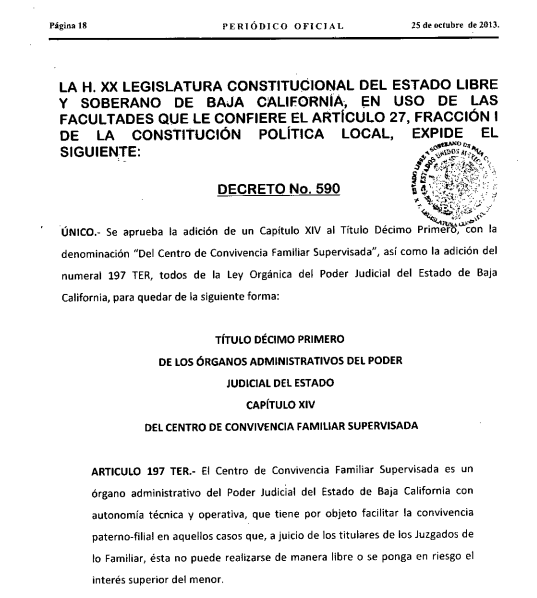 PROTECCIÓN A MENORES COMO PRIORIDAD DE LA JUSTICIA FAMILIAR
IMPACTO SOCIAL
Al menos 100 familias                requieren al mes 
de una convivencia familiar supervisada

Más 250 menores 
fueron protegidos por acuerdos judiciales 

Más de 500 personas                     al mes acudirán a una convivencia familiar supervisada
CECOFAM
Lugar digno, gratuito y que garantiza en su interior, la salud emocional, la integridad física y moral de los menores de las familias en conflicto.
Facilitar la convivencia paterno-filial en casos que, a juicio del Juzgado Familiar, esta no puede realizarse de manera libre o se ponga en riesgo el interés superior del menor.
OBJETIVO
PROPUESTA DE ESTRUCTURA ORGÁNICA(ESTRUCTURA IDEAL)
COMITÉ DE CONVIVENCIA FAMILIAR SUPERVISADA
PROPUESTA
COORDINADOR
POR MUNICIPIO
COORDINADOR
ÁREA MÉDICA
ÁREA                              PSICOLÓGICA
ÁREA                                       TRABAJO SOCIAL
ÁREA                                       SUPERVISIÓN
MEDICO
SUPERVISOR DE CONVIVENCIA
PSICOLOGO
PROFESIONISTAS ESPECIALIZADOS
TRABAJADOR SOCIAL
ENFERMERA
SUPERVISOR DE CONVIVENCIA
PSICOLOGO
TRABAJADOR SOCIAL
SUPERVISOR DE CONVIVENCIA
PSICOLOGO
GUARDIA
COMISARIO
AUXILIAR ADMTVO
AUXILIARES. 
ADMTVOS.
14
PERSONAS EN TOTAL
PROPUESTA DE ESTRUCTURA ORGÁNICA(ESTRUCTURA MÍNIMA)
COORDINADOR
POR MUNICIPIO
COORDINADOR
ÁREA                              PSICOLÓGICA
ÁREA                                       TRABAJO SOCIAL
PSICOLOGO
PROFESIONISTAS ESPECIALIZADOS
TRABAJADOR SOCIAL
AUXILIAR ADMTVO
AUXILIARES. 
ADMTVOS.
4
PERSONAS EN TOTAL
COSTO ANUAL EN PLANTILLA DE PERSONAL DE UN CECOFAM(ESTRUCTURA MÍNIMA)
COSTO ANUAL EN PLANTILLA DE PERSONAL DE 3 CECOFAM 
EN EL ESTADO $ 4,038,195